lezione 8
ARCHITETTURA CLIENT SERVER
URL/URI
Richiesta
(Request)
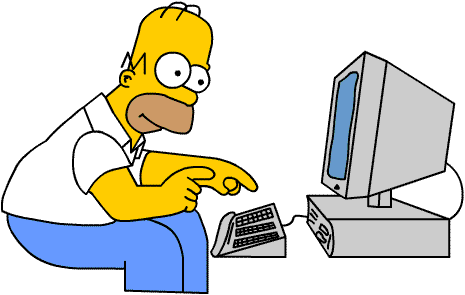 Risposta
(Response)
Pagina
ESEMPIO DI REQUEST
Protocollo
percorso
http://www.sisteminterattivi.org/Contenuti.aspx?p=8
host
querystring
GET e POST
I due metodi più comuni ne protocollo HTTP per inviare una richiesta a un server sono GET e POST. 
Il metodo GET dovrebbe essere usato per operazioni cui "ottenere" i dati del server, ma non modificati. Ad esempio, una query a un servizio di ricerca di norma è una richiesta GET. 
Le richieste GET vengono inviate nella QueryString
La QueryString ha un limite 
Il metodo POST dovrebbe essere utilizzato quanado si modificano informazioni sul server. 
I dati vengono inviati separatamante 
Il limite è molto più alto
COMPOSIZIONE DELLA PAGINA
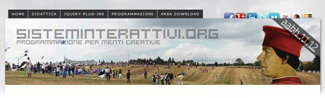 risorse
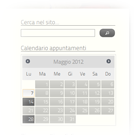 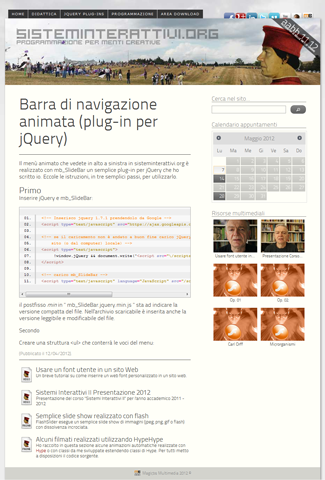 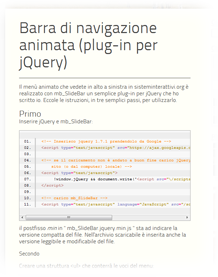 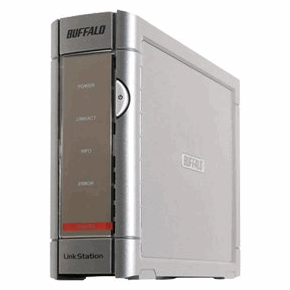 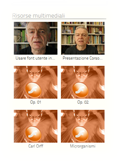 elaborazione lato server
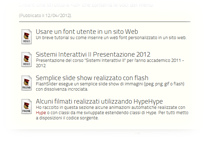 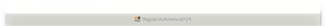 ARCHITETTURA CLIENT SERVER
REQUEST
Richiesta script lato server con parametri
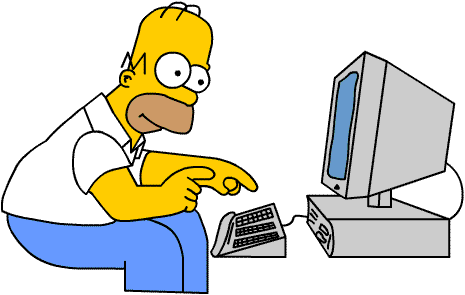 RESPONSE
Pagina
AJAX
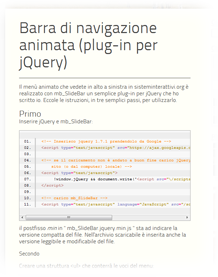 risorse
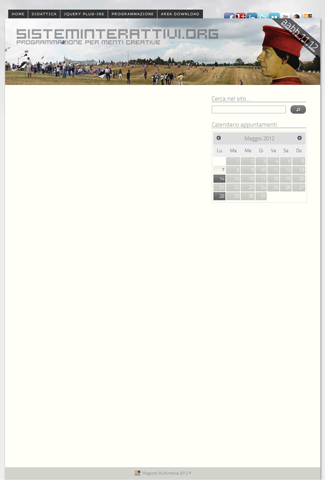 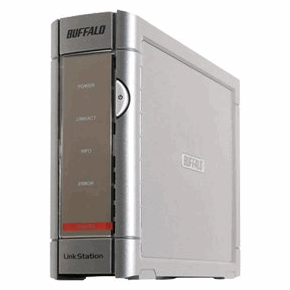 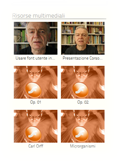 elaborazione lato server
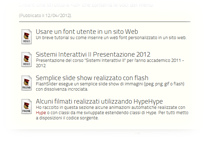 HTTP REQUEST
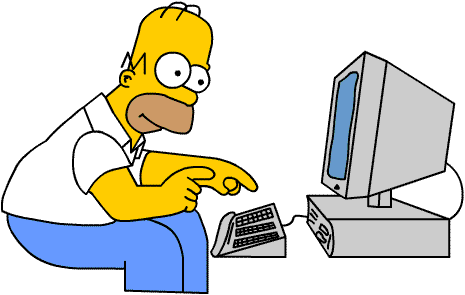 evento
javascript
XML HTTP REQUEST
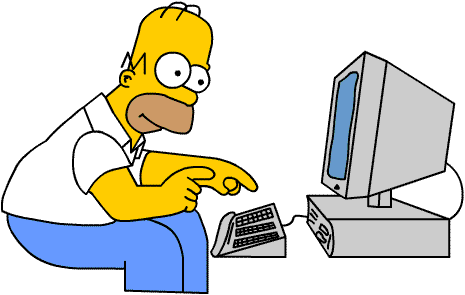 evento
errore
dati pronti
javascript
TIPI DI DATI
I metodi AJAX di jQuery devono sapere che tipo di informazioni che riceveranno quando si esegue una richiesta Ajax. In alcuni casi ci sono metodi specifici per tipo di dati specifci, in altri il tipo di dati fa parte della configurazione del metodo:
testoSemplici stringhe.
htmlblocchi di codice HTML che verranno inseriti nulla pagina.
scriptcodice JavaScript.
jsonFormato JSON, che può includere stringhe, array e oggetti.
JSONPtrasporto di informazioni JSON da un dominio all'altro.
xmlinformazioni in formato XML.
ASYNCRONOUS
Per impostazione predefinita, le chiamate Ajax sono asincrone
Il metodo cioè NON ASPETTA che i dati siano dispobili
Per leggere i dati è necessario definire una funzione di callBack che sarà chiamata quando il caricamento andrà a buon fine
METODI AJAX
http://api.jquery.com/jQuery.ajax/